Works Cited Page
1 Header
Title







Second+ lines of citation indented
In Word: Highlight citation  right click “paragraph”, under “Special” select “Hanging”
Google Drive directions:
Select the text you want indented. You can select a single paragraph or multiple paragraphs at a time.
Next: On the ruler, drag the Left Indent (light blue inverted triangle) to the right as far as you want the text to be indented.
Citations in alphabetical order
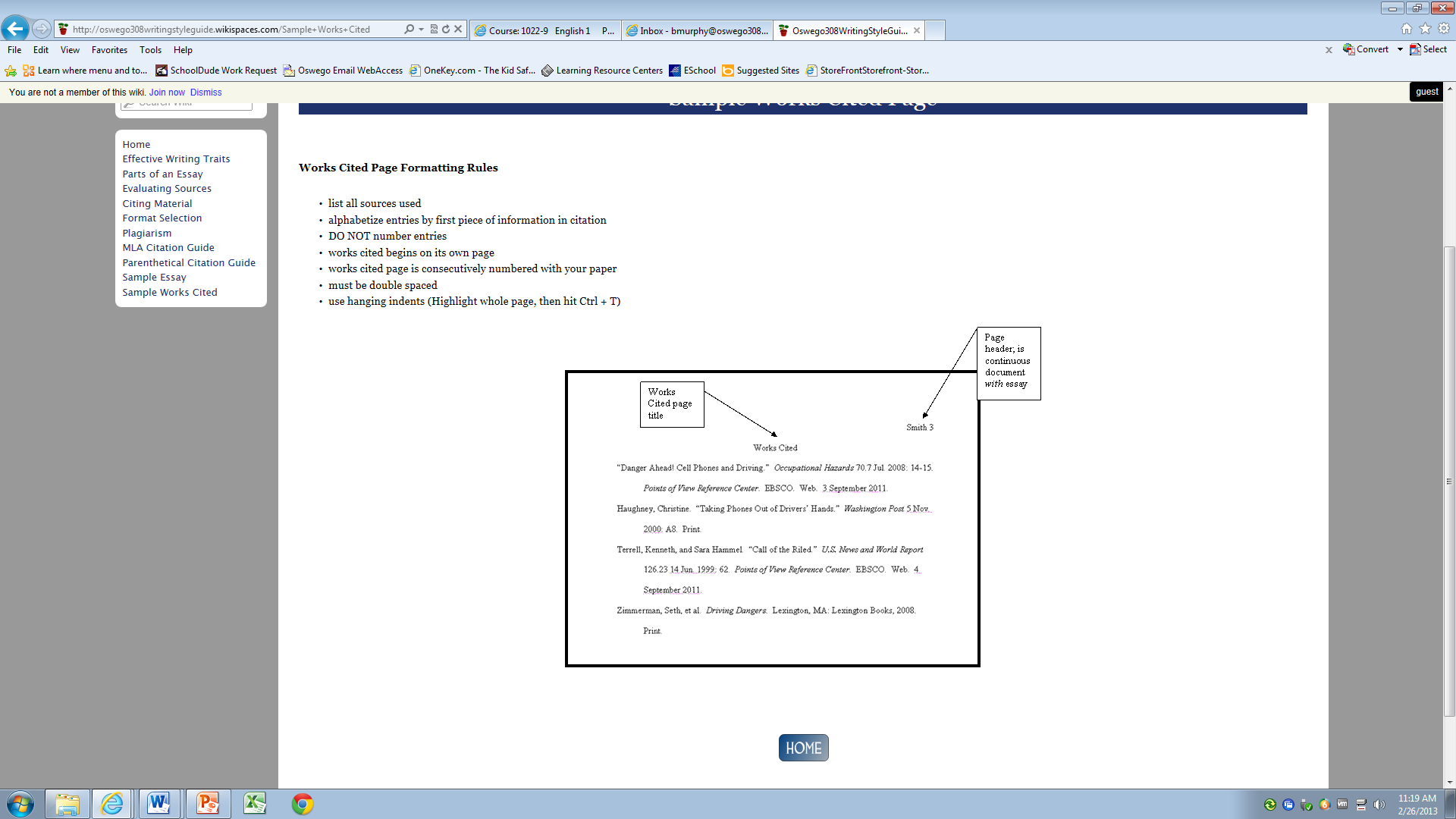